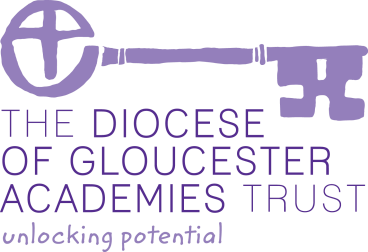 Engaging with the HT Report to the LGB
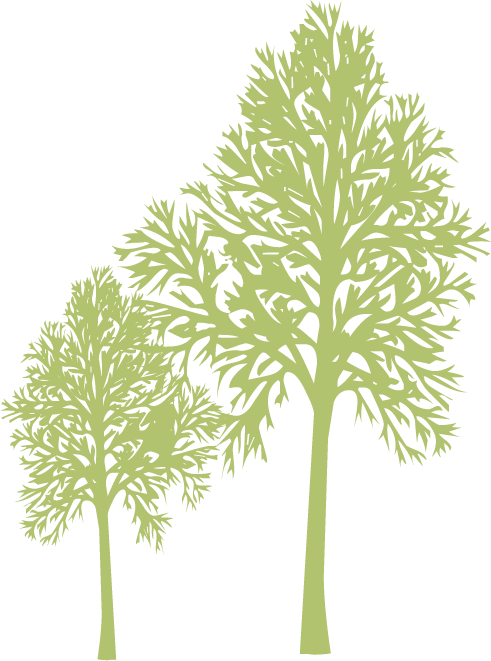 Aims for this session
Understand the purpose and importance of the   
       headteacher report to the LGB
 Discover how to be professionally curious with the report  
       to  monitor school performance effectively
 Develop strategies for asking insightful questions and         identifying areas requiring further professional curiosity
 Gain confidence in using the headteacher report as a key           tool for effective local governance.
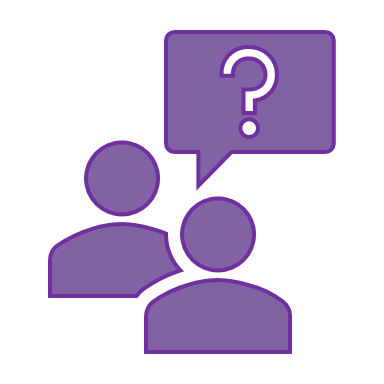 What is the purpose of the Headteacher Report to the LGB?
[Speaker Notes: What difference does it make?]
How effective do you consider your LGB to be in using the HT Report to the LGB as an effective monitoring opportunity ?
What to expect...

Three written HT reports per academic year
The report to be available to local governors at least seven days in advance of the meeting
The DGAT template used (check current year) and all required sections completed
Trend data
How is the HT report to the LGB developed?

It is written as a template and reviewed annually by NW/HS to ensure it reflects Trust-wide priorities and any statutory updates e.g. KCSIE
It reflects the LGBs delegated areas of monitoring responsibility 
It purposefully enables trend data to be evaluated and explored by local governors
Activity

Let's have a go at engaging with a HT Report to the LGB
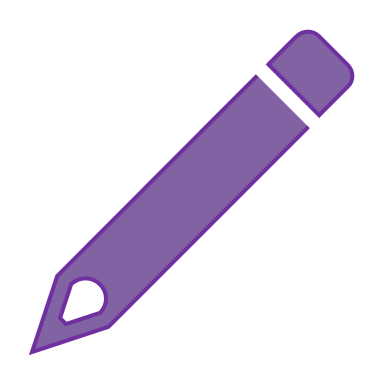 [Speaker Notes: Same three groups
Identify – 
SEND and PP Local Governor
Safeguarding Local Governor
RE/Collective Worship
Health and Safety
RSHE

Group to think about what further monitoring might be needed and what might this look like- subject leader attending an LGB or committee meeting, book look, learning walk, pupil voice, staff voice?]
Information report or effective monitoring tool?
[Speaker Notes: Role of the HT
Role of the Chair
Discuss questions in advance
What happens as a result of the HT sharing this information ? Does it lead to any more monitoring activity?]
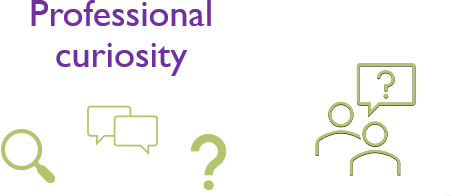 What we are told
Professional  curiosity
+
Triangulating  information
=
Effective 
governance
What other  information tells us/confirms
What we see  for ourselves
Activity

Now let's try a different way...
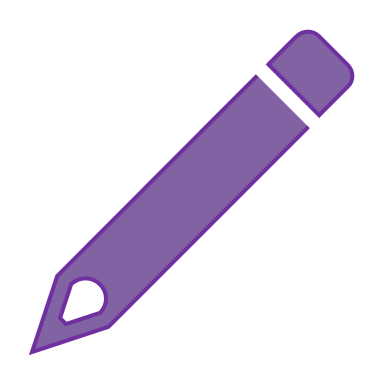 [Speaker Notes: Same three groups
Identify – 
SEND and PP Local Governor
Safeguarding Local Governor
RE/Collective Worship
Health and Safety
RSHE

Group to think about what further monitoring might be needed and what might this look like- subject leader attending an LGB or committee meeting, book look, learning walk, pupil voice, staff voice?]
Reflections and next steps
Flourishing
#strongertogether
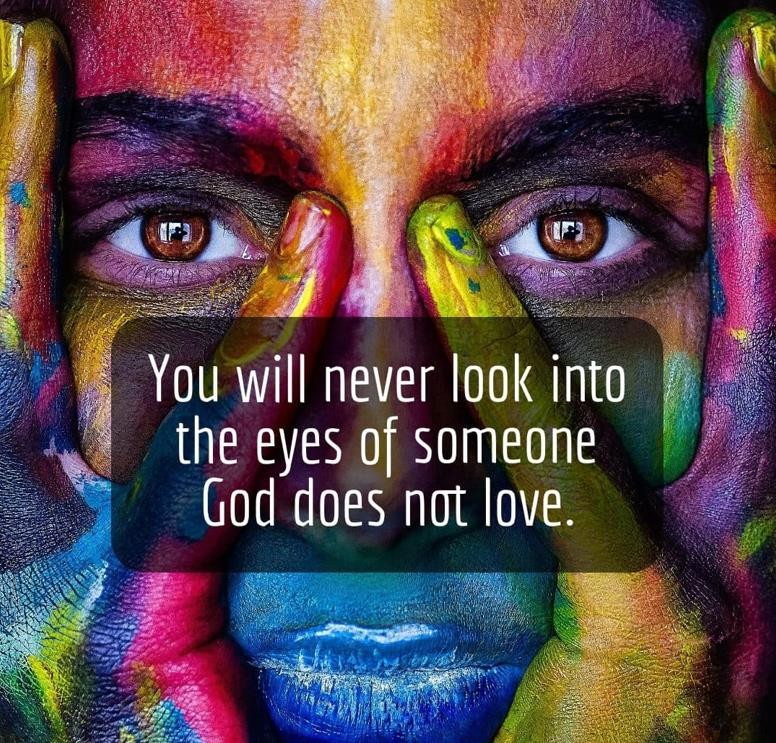 What do you need  from us/the central team to enable you to flourish in your  role?
Any final questions?
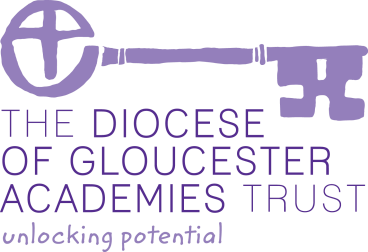 Nicki Wadley
Head of governance and people
nwadley@cen.dgat.org.uk

T: 01452 835597 M: 07818 360447
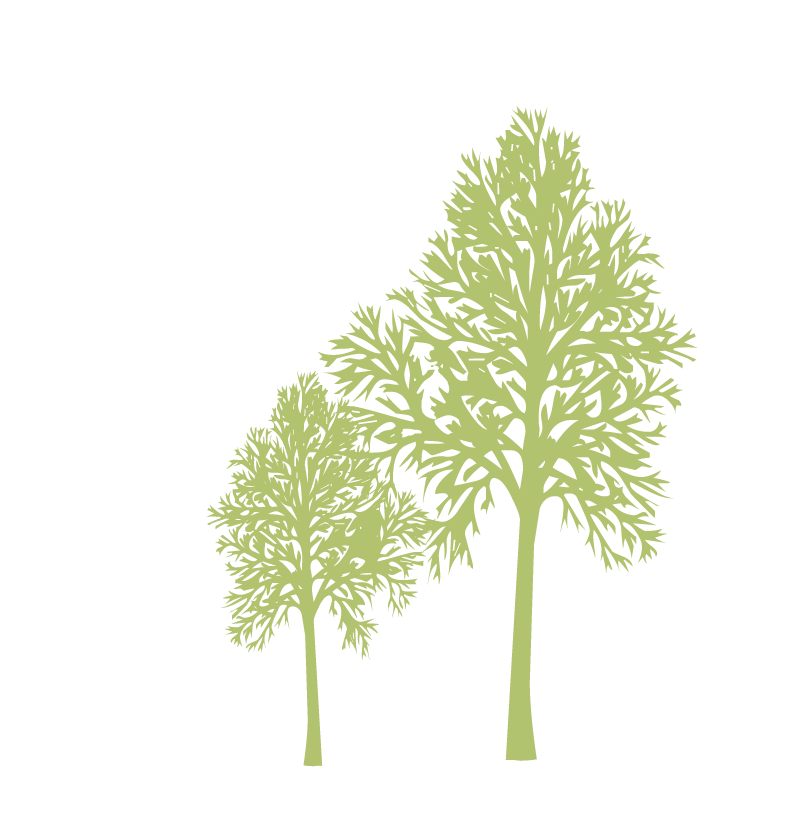 Vicki Cowan
Governance and people administrator
vcowan@cen.dgat.org.uk

M: 07979833086